The ELEMENTS of ART
Line 	         Shape /Form         Value Color         Texture      Space
LINE
Lines can be thin, thick, straight, change direction gradually ( curved ) or change direction quickly ( angled).

Horizontal Lines- go from side to side like this
	____________________________________
	They give a sense of calmness and restfulness.
	They are static (non-moving and stable)
Vertical lines go from top to bottom
 ( or bottom to top) like this-
	They suggest: 

Strength
Stability
Elegance
Formality
Height
They are static also ( non-moving and stable)
Curved Lines and Angular Lines
These lines suggest movement.  Your eyes usually follow these lines as they change direction and move from an area of the composition to other areas.
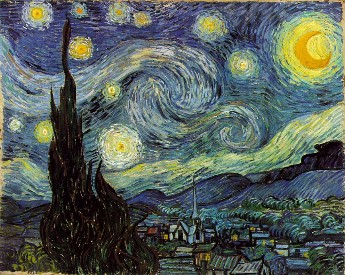 Curved lines suggest graceful movement 		and gradual changes in direction.






		
		Curved lines are dynamic or “action” lines.
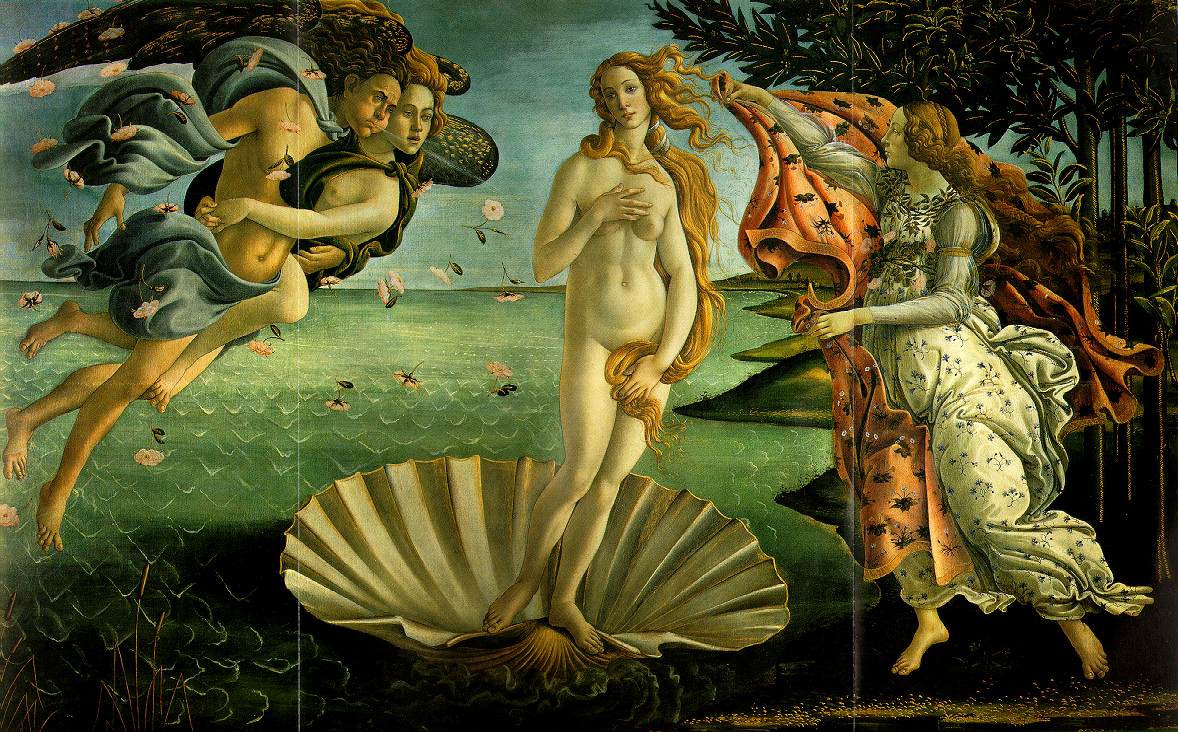 Diagonal lines are dynamic action lines also, and  represent more direct, sharp, and abrupt 	changes in direction or momentum.
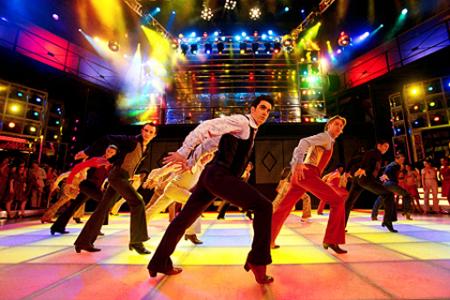 Outline or Contour Line?
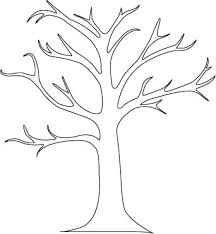 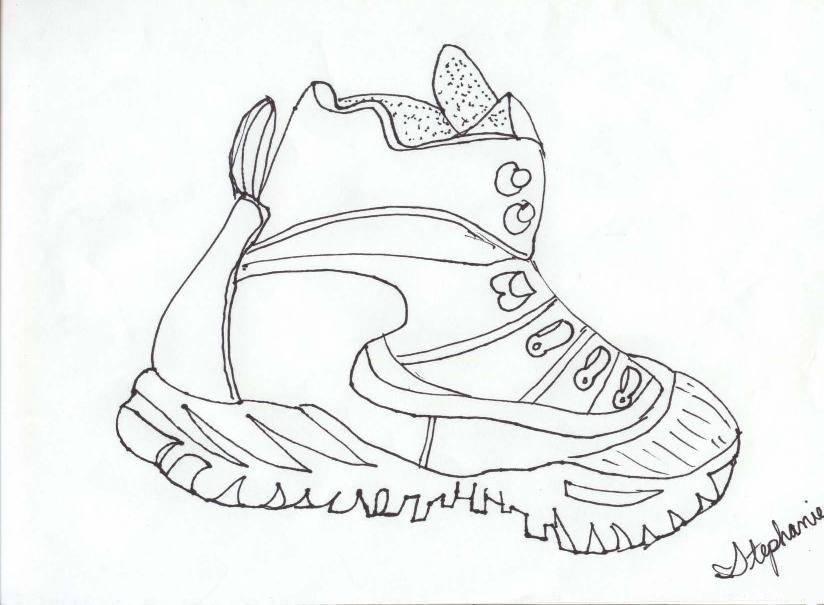 a.	 				    b.
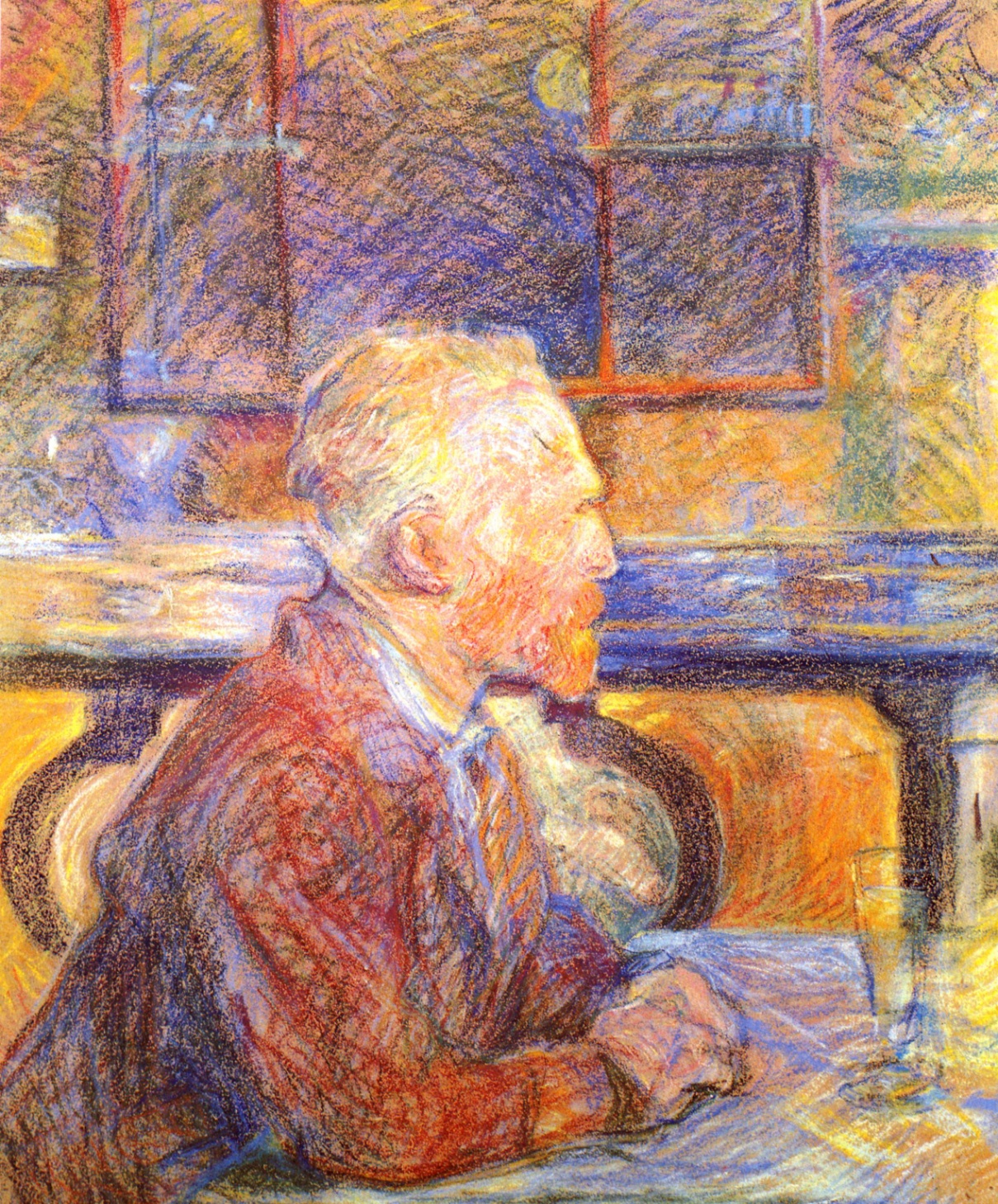 Henri de Toulouse-LautrecPortrait of Vincent van Gogh
Romare Bearden
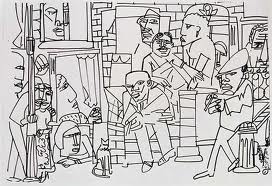 Vincent Van Gogh
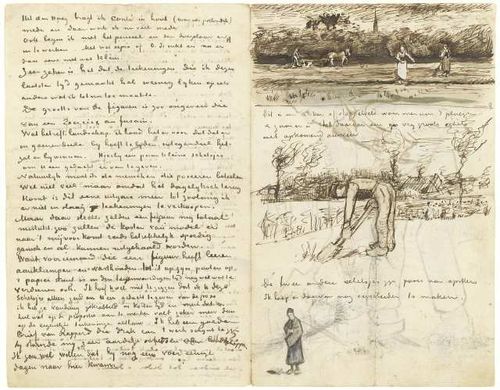 SHAPE and FORM
Shape: lines join to define the outer edges of a flat object. Shape is a 2-Dimensional, one plane object.

Form: In 2- D art, lines/value may be used to show 2 or more sides of an object. Form is 3-Dimensional.
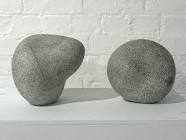 Static or  Dynamic ?
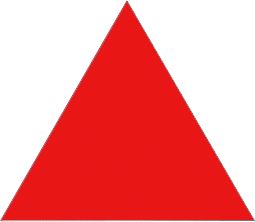 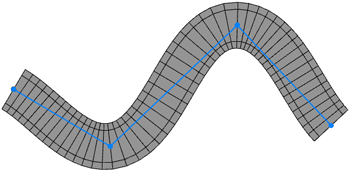 a.					   b.
Geometric or Organic?
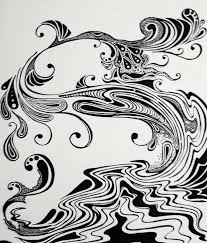 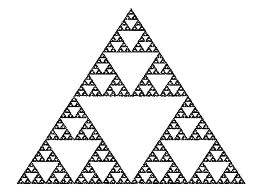 a.				       b.
Keith HaringMural at Houston and Bowery Streets
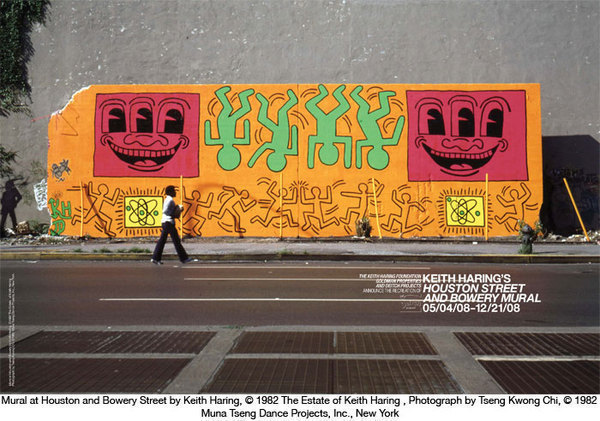 Value /Form
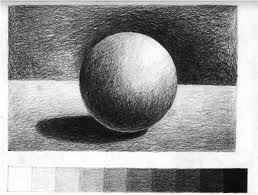 , etc..
highlights, shading, cast shadows, reflected light, etc.
23. Primary ColorsSecondary ColorsIntermediate ColorsChromatic NeutralsAchromatic Neutrals
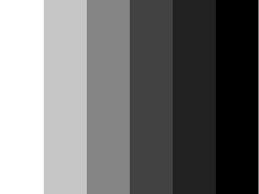 TEXTuRE
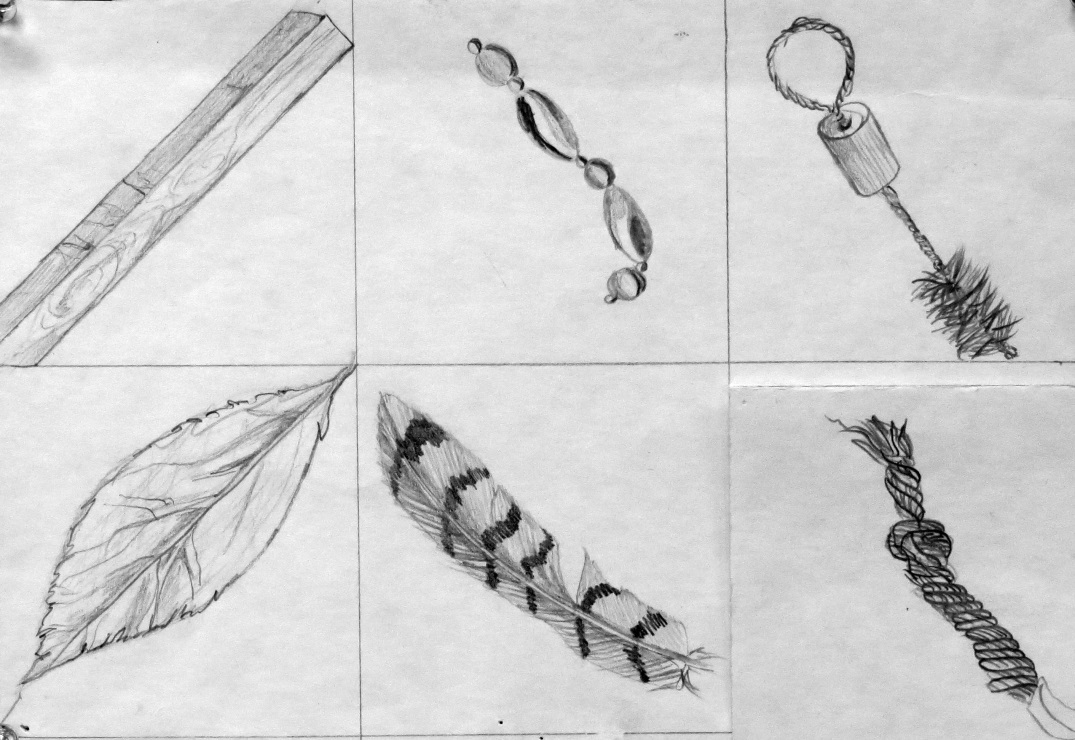 The tactile quality of a surface 
( or what the surface feels like),
like smooth, bumpy, fuzzy, etc..
C OLOR
22. Primary ColorsSecondary ColorsIntermediate ColorsChromatic NeutralsAchromatic Neutrals
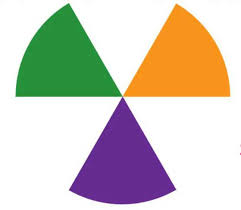 21. Primary ColorsSecondary ColorsIntermediate ColorsChromatic NeutralsAchromatic Neutrals
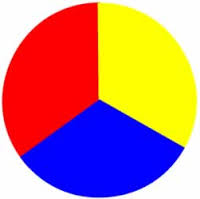 20. Primary ColorsSecondary ColorsIntermediate ColorsChromatic NeutralsAchromatic Neutrals
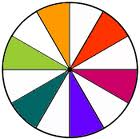 SPACE
Ground Line/ Horizon Line
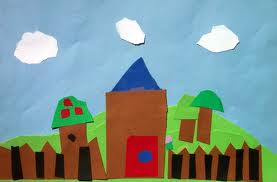 Horizon Line
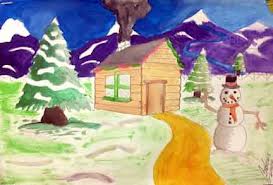 Overlapping
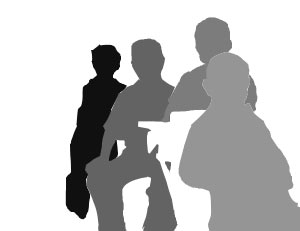 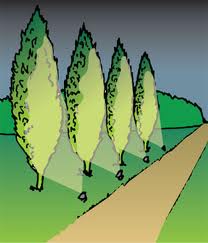 Size
Placement
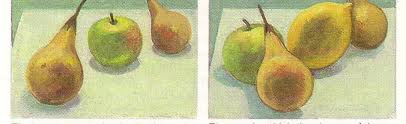 Atmospheric PerspectiveColor and Value
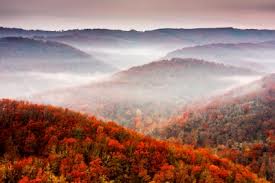 Approximate Perspective
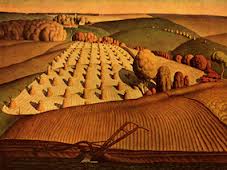 Linear Perspective- Line and Size
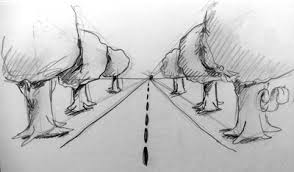 Flat –no depth
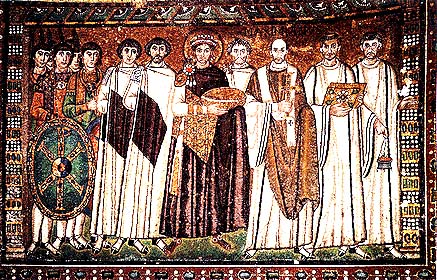 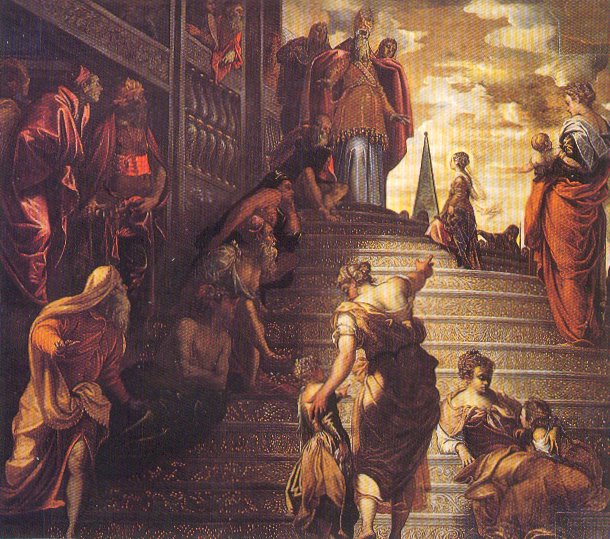 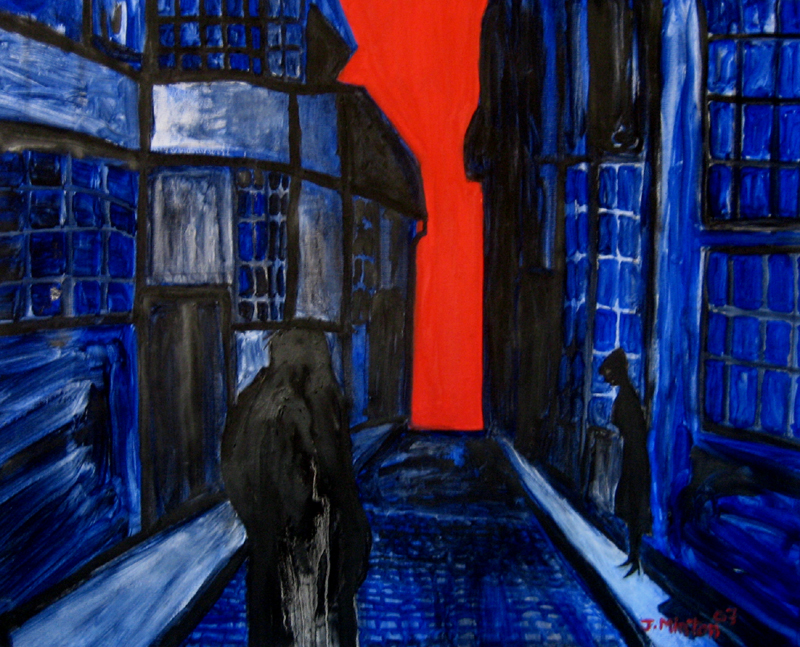 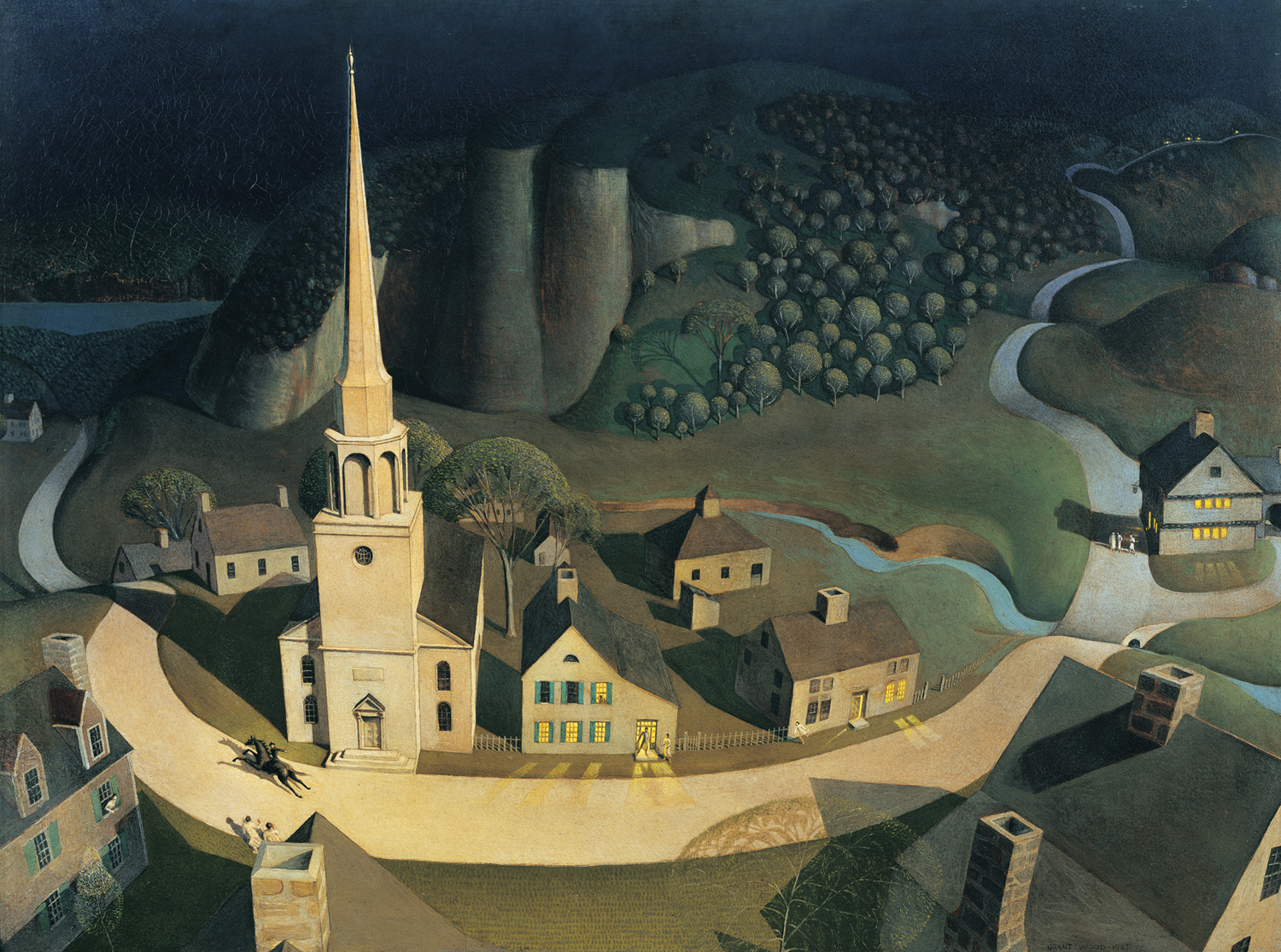